AQA
AS Level
Computer Science
Paper 2
Representing images
Data representation
Objectives
Understand how bitmapped images are represented in terms of size in pixels, resolution and colour depth
Be able to calculate the storage requirements for a bitmap image
Be aware that images contain metadata and be able to describe typical metadata
Binary recap
For n number of bits there 2n possible combinations
How many combinations can be represented by:
8 bits
16 bits
24 bits
Computer data
A computer often has to store and process real-world data 
A computer needs data in a format it can understand: patterns of 1s and 0s
This type of data is referred to as digital data
It is different from analogue data which can in theory be measured to any degree of accuracy
‘Seeing’ images
Humans see ‘images’ by detecting the light reflected by objects they are looking at 
Light is transmitted as waves and changing wave lengths produce different colours 
Even though a human cannot detect them all, there is an infinite number of possible colours
When a photo is taken using a digital camera, the embedded computer needs to capture and approximate these colours
Capturing an image
When a digital camera captures the image it breaks up what it sees through its lens into a grid of pixels
A light sensor measures the intensity of colour in each pixel
Each measurement is converted into a binary code using an electronic component called an analogue-to-digital convertor
The number of pixels recorded in the grid affects the number of bits used and, therefore, the size of the file created
What a camera sensor sees
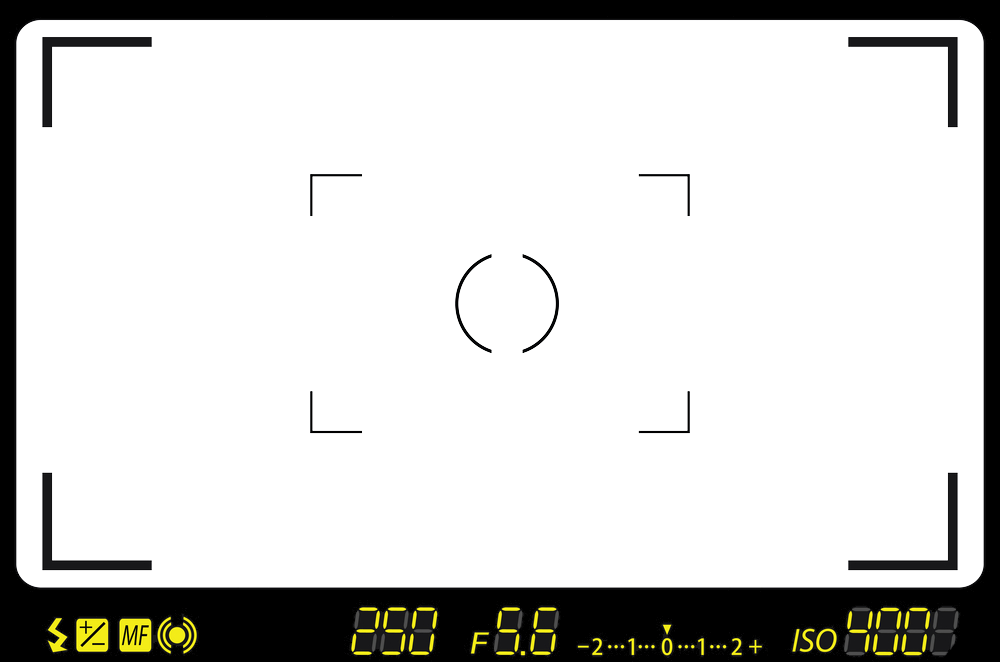 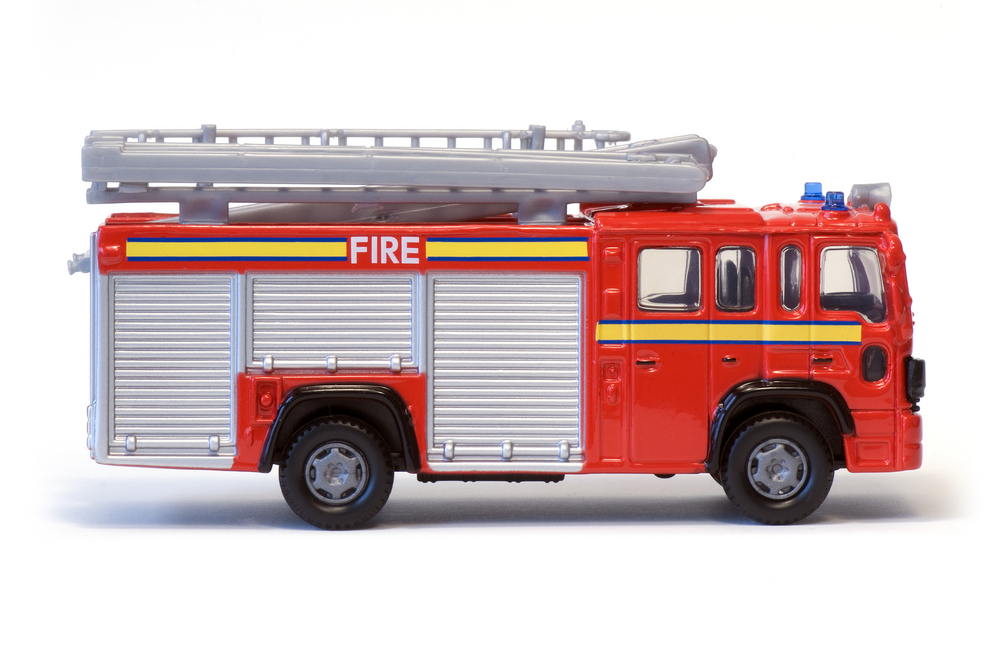 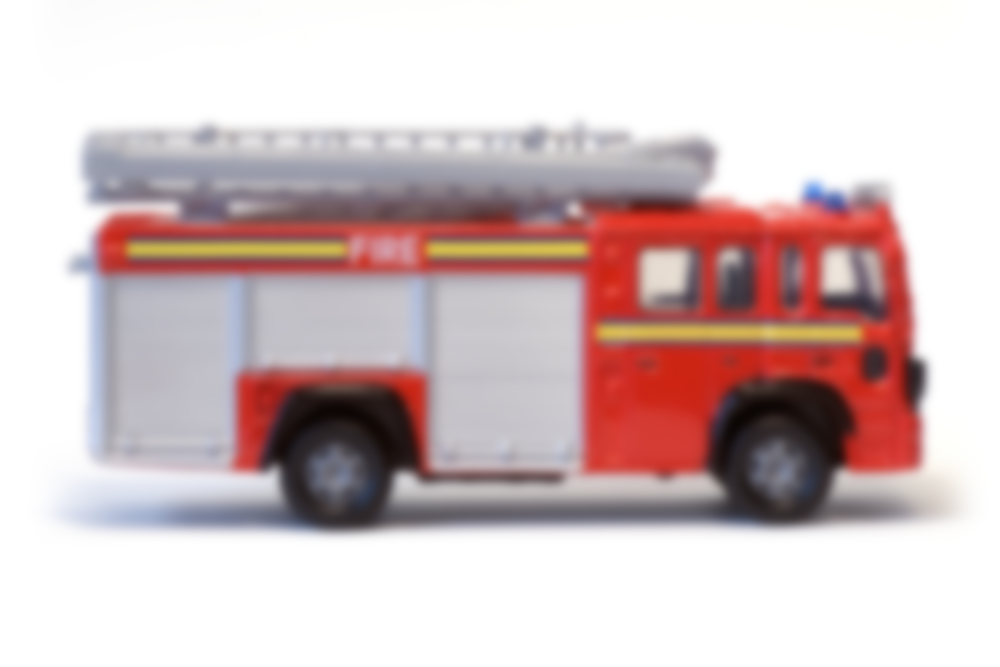 Approximating an image
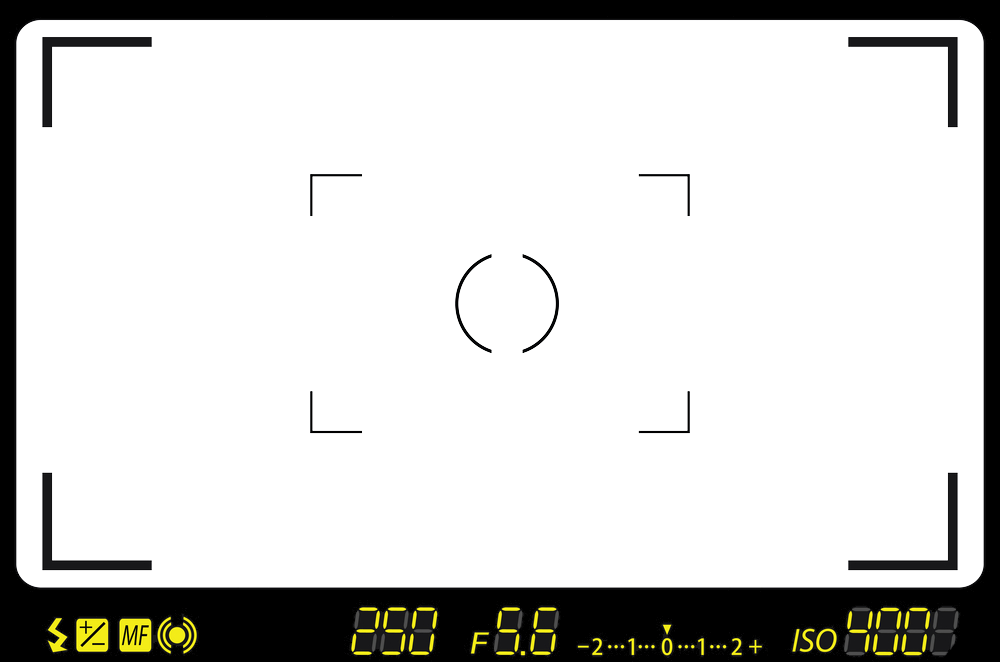 Bitmapped (Raster) graphics
x
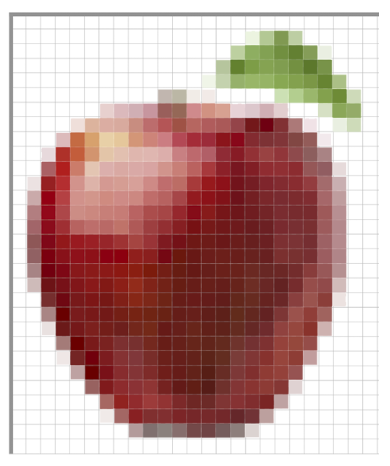 Bitmapped graphics are created using a grid of pixels
Each pixel is given a colour value
y
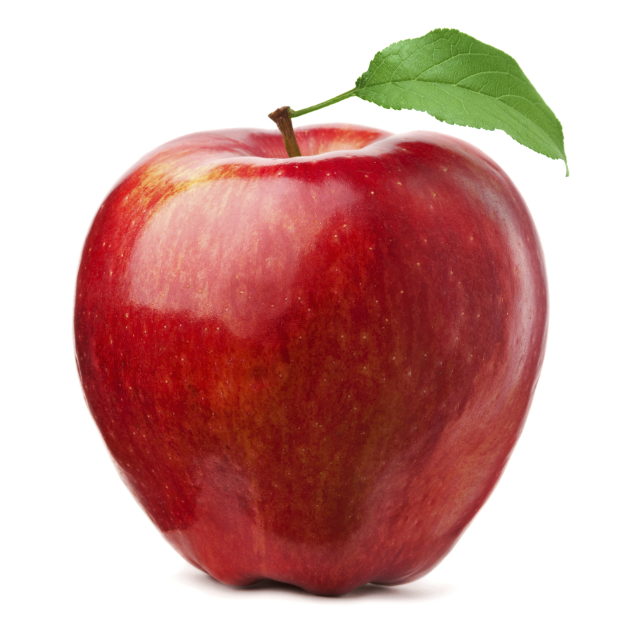 Types of bitmap files
An image that is comprised of pixels is a bitmap file
Common bitmap file types are:
BMP
JPG
GIF
PNG
TIF
Bitmap resolution
The number of pixels used to make up a bitmap image is defined by the resolution
The area is defined by the image width and height in pixels e.g. 1080x768
72dpi = screen resolution
300 dpi = print quality resolution
1x1	    2x2            5x5	        10x10	   25x25	      50x50	72x72     300x300
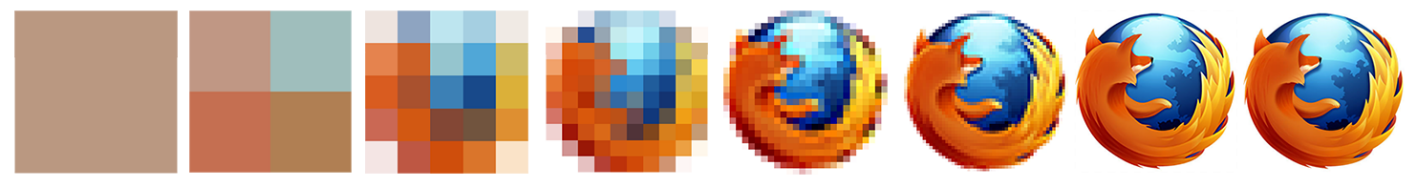 Number of pixels
Resolution is defined as width x height 
A typical bitmap might be 1000 x 1000 
This would mean a total of 1,000,000 pixels would be used
Typically this would be referred to as a 1 megapixel image
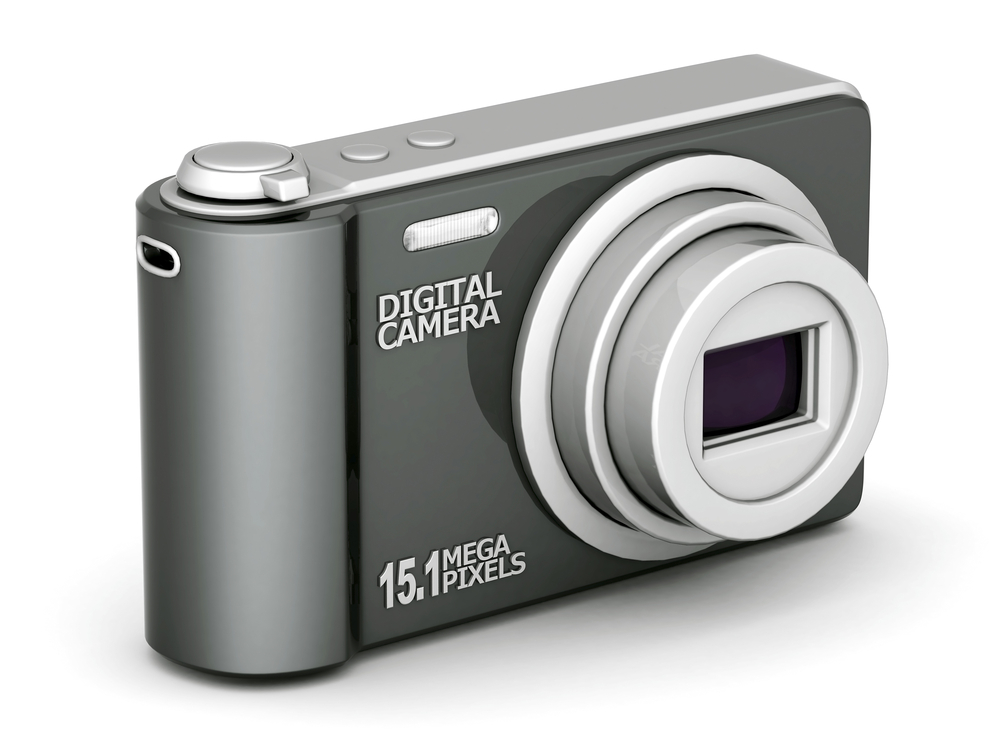 Image size
Resolution doesn’t define the actual physical size of an image
If an image is made bigger (or smaller), the size of each pixel grows or shrinks to maintain the required resolution
This is why there is a deterioration in quality when a bitmap is resized
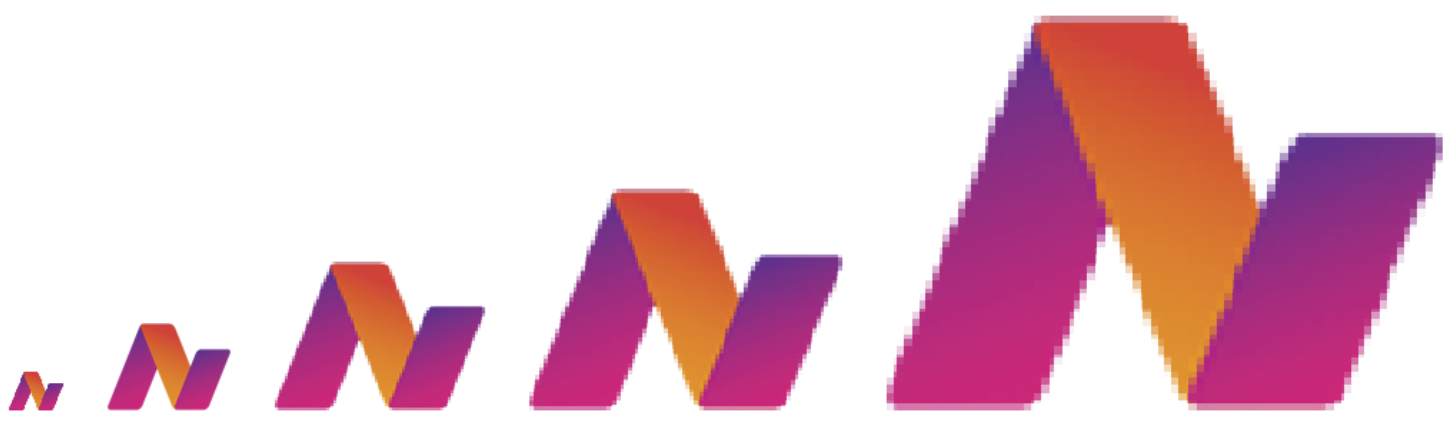 x0.5      x1             x2	                   x4	                             x16
Creating an Image
Each Pixel is given a binary value
Each value represents a different colour
Using one bit per pixel allows only 2 values, 0 and 1
	1 = White, 0 = Black
Increasing the number of colours
More bits per pixel = more colour combinations
1 bit = 2 Colours
2 bits = 4 Colours
3 bits = 8 Colours
4 bits = 16 Colours
How many bits per pixel required for 256 colours?
01 =
10 =
00 =
11 =
Creating images
Use Bit depth.xls to create an image of either 1 or 2 bits colour depth
How does the colour depth affect the number of colours that can be represented?
How does bit depth affect file size?
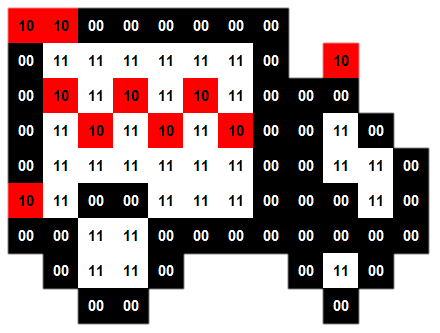 Colour or bit depth
Each pixel can represent a finite number of colours
A pixel is attributed a number of n bits
The number of combinations (2n) dictates the bit depth and therefore the number of colours that can be represented
A higher bit depth gives a greater range of colour and a better quality of image
8 bits per pixel = 28 = 256 colours
16 bits per pixel = 216 = 65,536 colours
24 bits per pixel = 224 = 16,777,216 colours
Variation in quality
Changing the colour depth of an image will affect the number of colours it can display, as shown below:
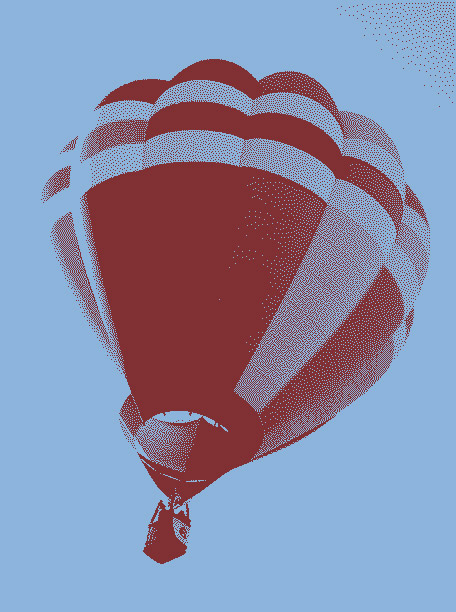 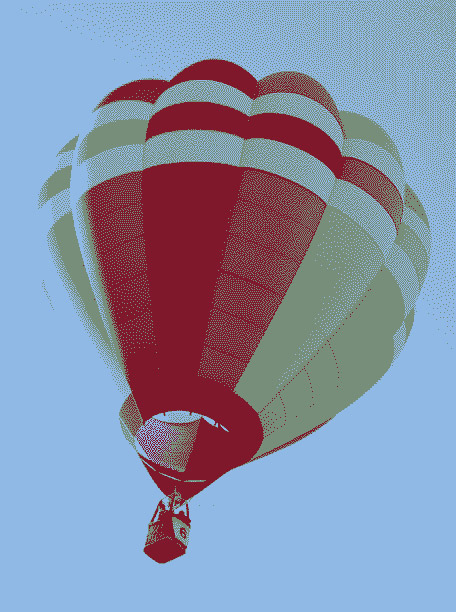 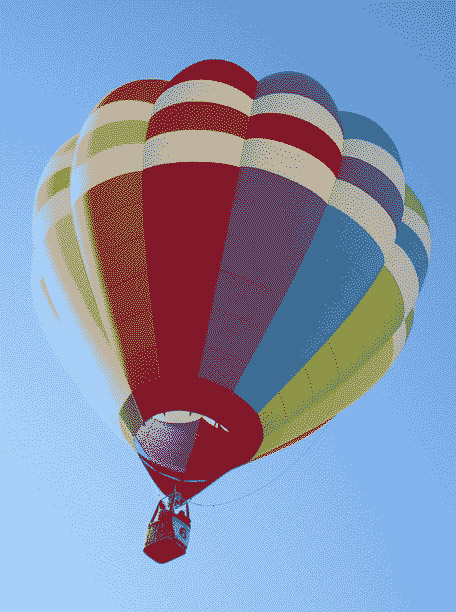 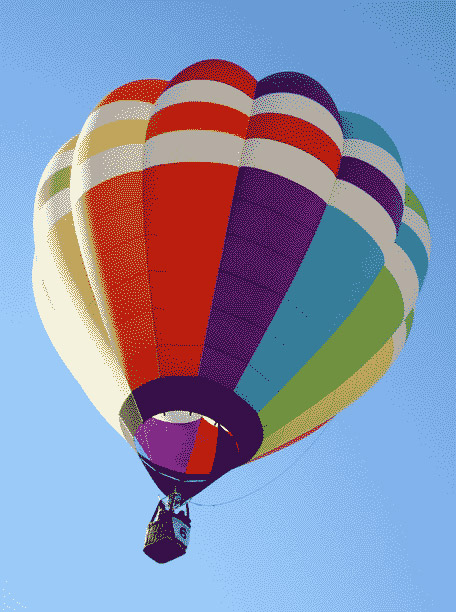 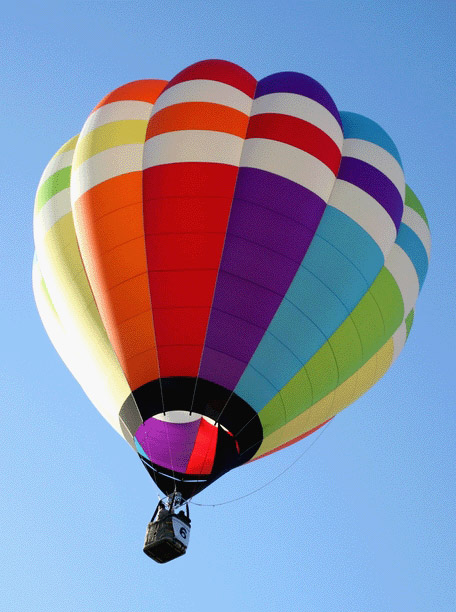 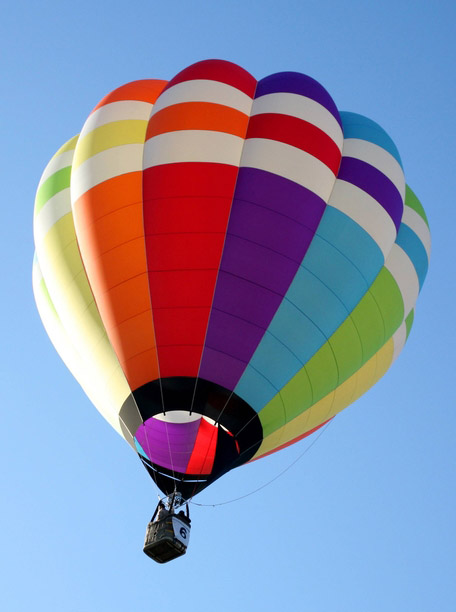 2 Colours        4 Colours           8 Colours          16 Colours       256 Colours         16.7m Colours
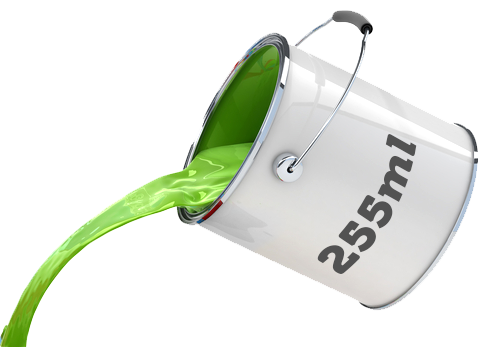 Colour values
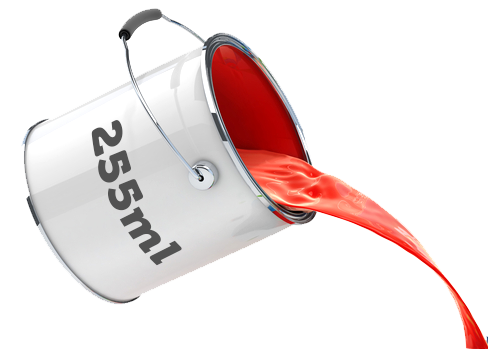 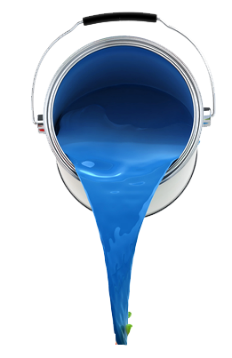 126ml
61ml
181ml
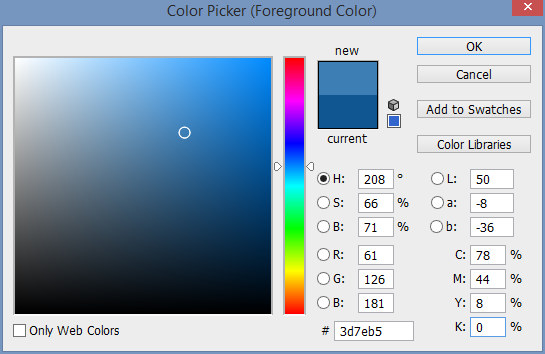 Looking at colour codes
Colour values of individual pixels are expressed as denary RGB values and in hexadecimal. Why not in binary in this instance?
RGB (Red, Green and Blue) values range between 0-255. How many bits are required for 256 variations of each?
How many bits altogether?
In 32-bit colour what are the last 8 bits for?
Calculating file size
Image file size is determined by the number of pixels used and the number of colour combinations available
For example:
An image is captured on a 2 megapixel camera
Image captured with a 24 bit colour depth 
2,000,000 x 24 = 48,000,000 bits / 8 = 6,000,000 bytes or 6 MB
Quality is traded off against file size – you can’t have high quality and a low file size
Bitmap images
Complete Task 1 on Worksheet 4
Metadata
Metadata is data about data and is stored in the same file as the image data
This includes:
the date it was created
the width and height in pixels of the image
the colour depth and 
the GPS coordinates of where a photo was taken
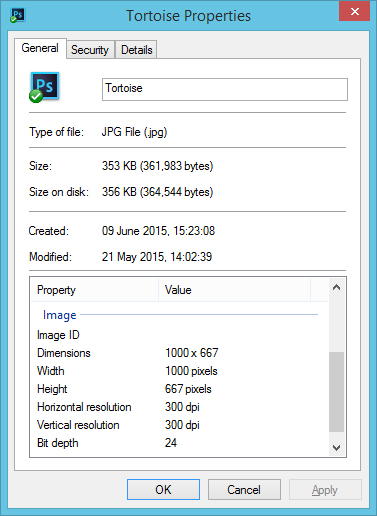 Metadata
Complete Task 2 on Worksheet 4
Plenary
Resolution is the density of pixels over an area, it is not the physical size of the image
Colour or bit depth determines the number of colours that an image can display
Image quality comes at the expense of file size
Metadata is stored with images and specifies the width, height and colour depth amongst other details